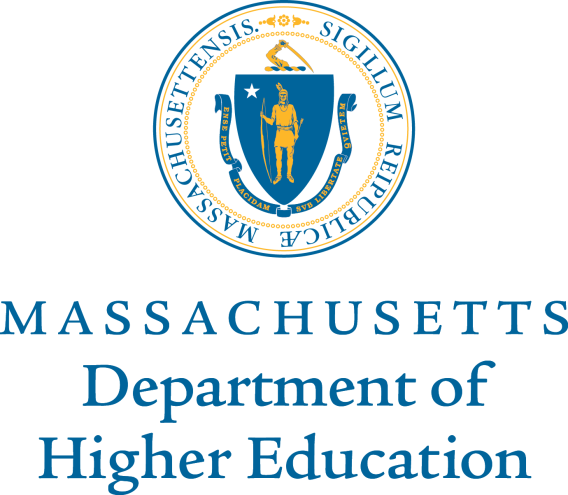 OER Advisory council
Monday, November 16, 2020
Driving oer Sustainability for student success
Dr. M. J. Bishop, Associate Vice Chancellor & Director, William E. Kirwan Center for Academic Innovation, University System of Maryland 
Co-Founder and Steering Committee Member, DOERS3
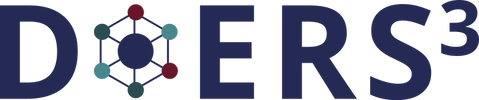 Oer advisory council
Committee Reports
Steering Committee: Key Performance Indicators (Bob A.)
Course Flagging Update (Danielle Leek)   
Student Outreach & Coordination (Dawn Gross)
Announcements
Open Ed20 Observations
Next Meeting: Monday, December 14 – Faculty Learning Circles with Dr. Karen Pikula
Other?
Key Performance indicators: COUP framework
Cost
Total costs savings
Outcomes:
Total no. of OER courses/sections as a percentage of total courses/sections
No. of students enrolled in OER courses as a percentage of total enrollment
Changes in DFW rates in OER vs. Non-OER courses
Demographics of students taking OER courses vs. total students
Usage:
No. of faculty, staff, students participating in OER activities on campus